Всероссийский конкурс для учителей и педагогов дополнительного образования
"Лучшая визитная карточка учителя"
Филиал  МОУ «СОШ п. Горный Краснопартизанского района Саратовской области»  в с. Савельевка
Всюду с нею любимая школа  - В плоть и кровь ей вошла навсегда
Автор :   Никульникова Дарья
ученица 7 класса  филиала МОУ «СОШ п. Горный Краснопартизанского района Саратовской области»  в с. Савельевка, воспитанница литературно-краеведческого кружка «Певец родного  края»
Семикопова Любовь Ивановна - Отличник народного просвещения,Учитель ОБЖ и физической культуры ,  руководитель литературно-краеведческого музейного уголка
ОБЖ–ист в школе у нас классный !
Всю школу на уши поднимет в один миг!  
Вообразит, что на заводе по УХО  выброс был опасный. 
 Попробуй не поверить ей учитель или ученик!  
Тревогу про пожар объявит снова.
Очаг придумает, что школа вся в огне!
Эвакуацию мы выполнять готовы!
А правила все помним  и во сне !
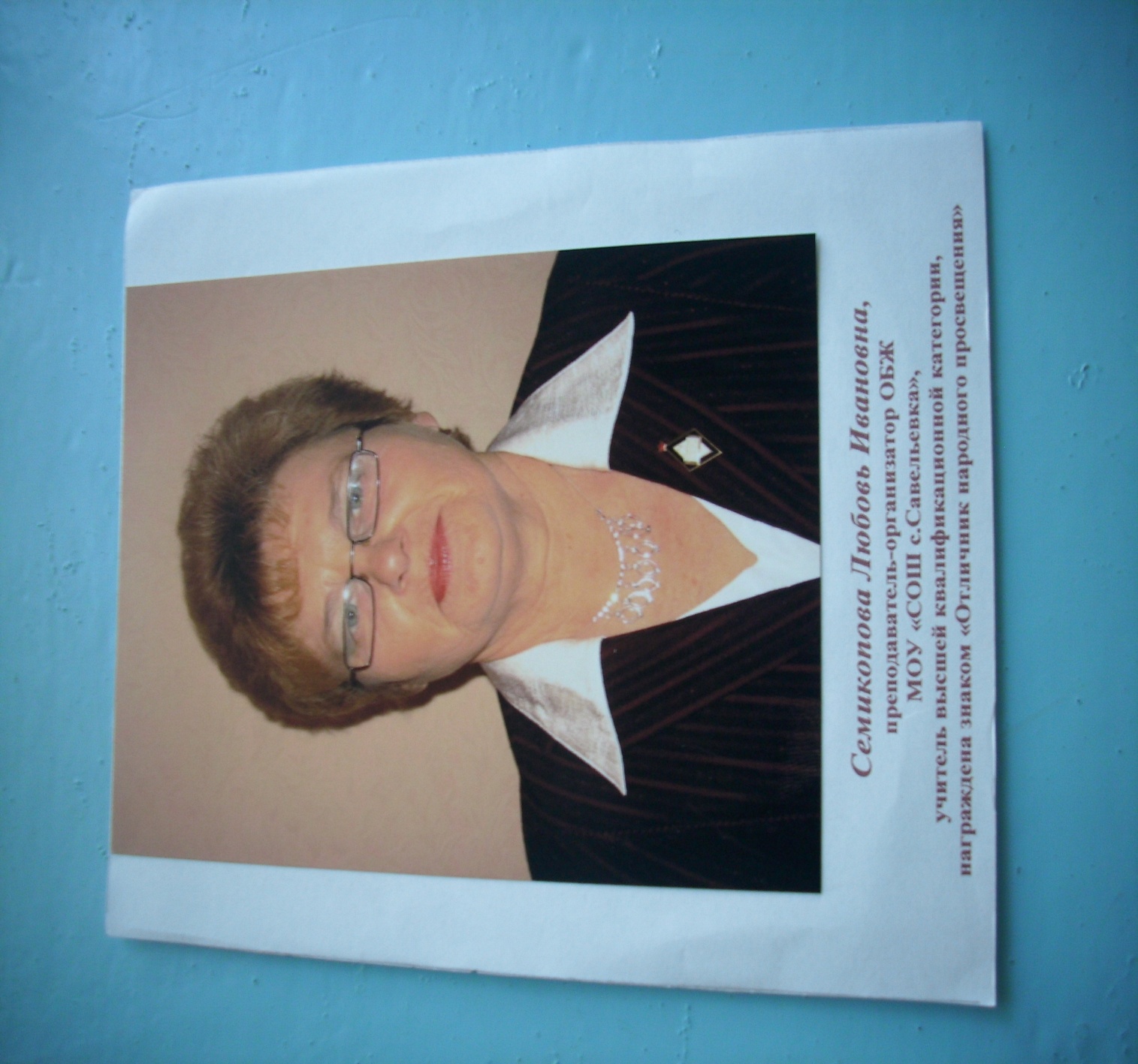 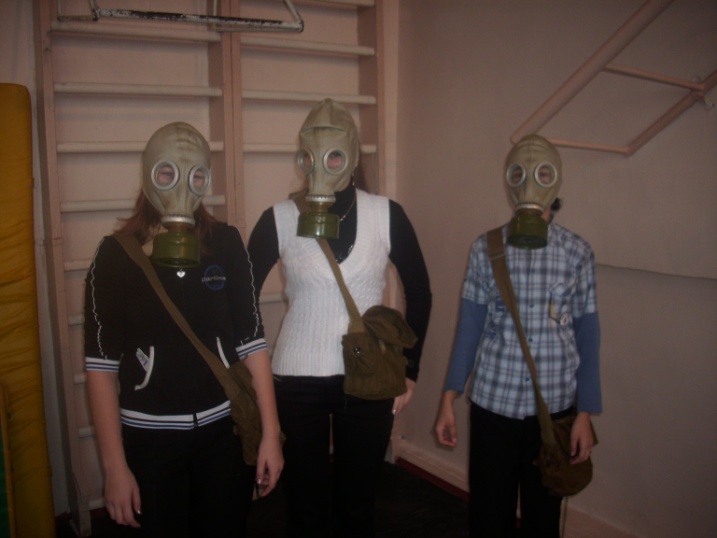 ОБЖ и физкультура , и  кружок литературный - это все её работа!  И о нас ещё забота!
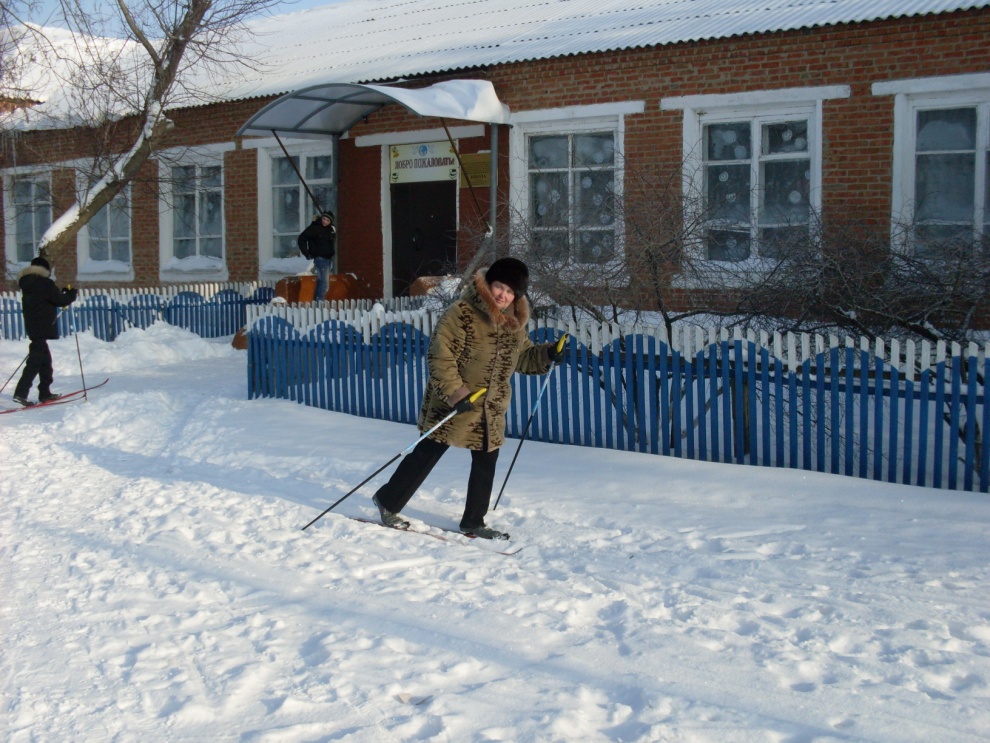 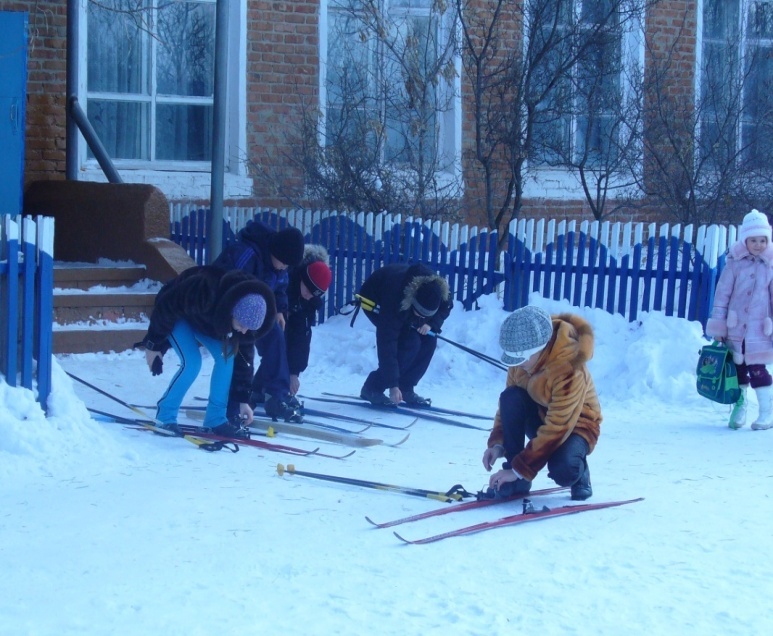 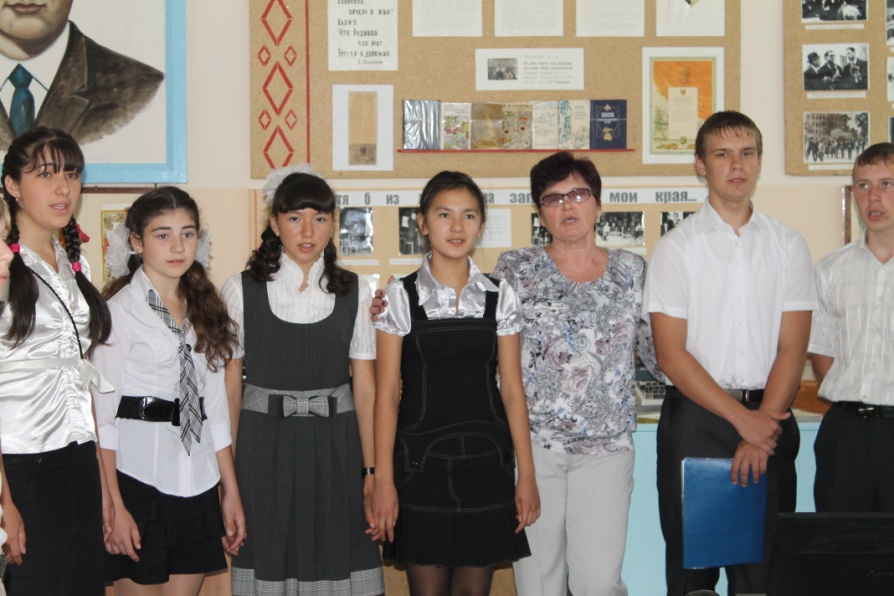 Всё расскажет нам она, объяснит нам всё сполна: - Сколько есть и сколько пить, сколько в туалет носить…- Чего можно, что нельзя? - Посоветует она.
Приглашает всех гостейОна  шабановский музей!
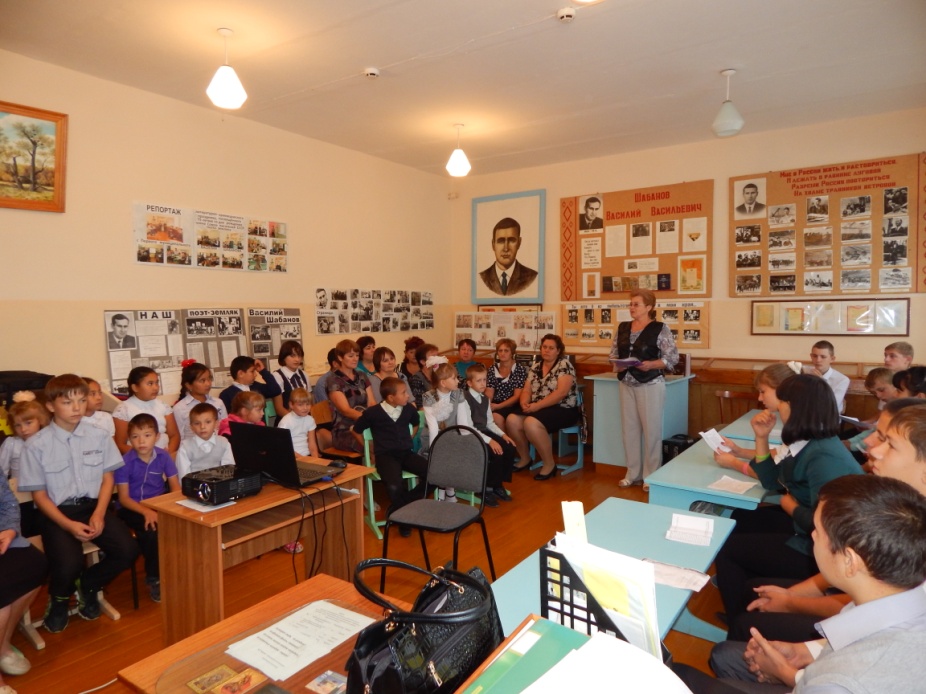 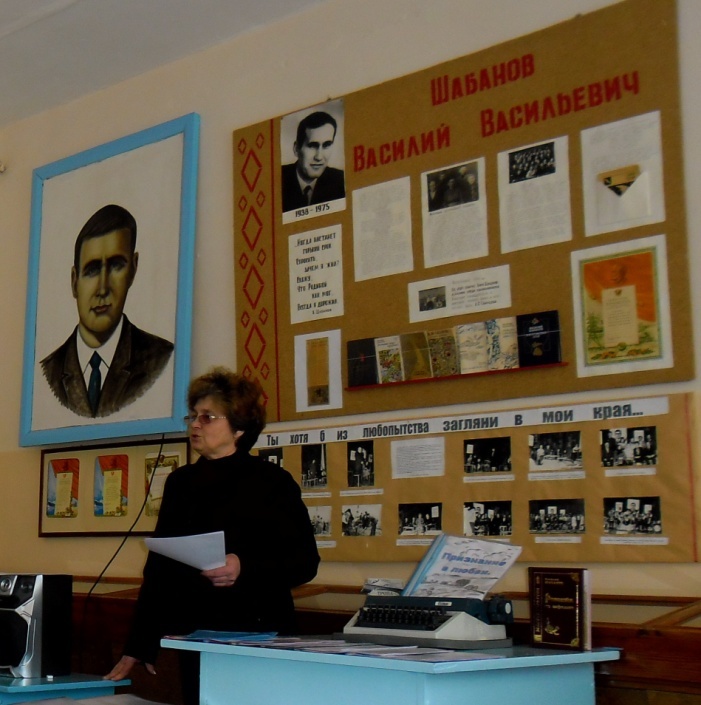 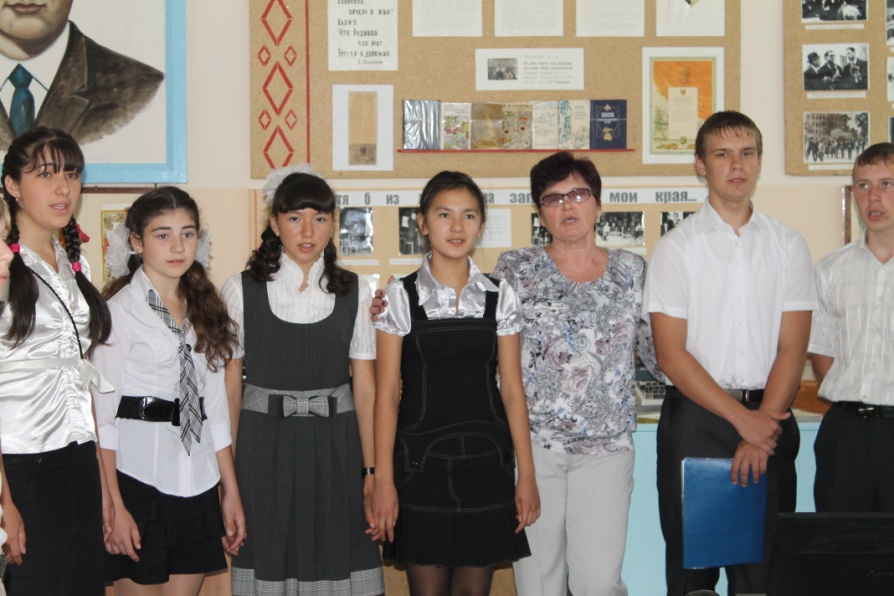 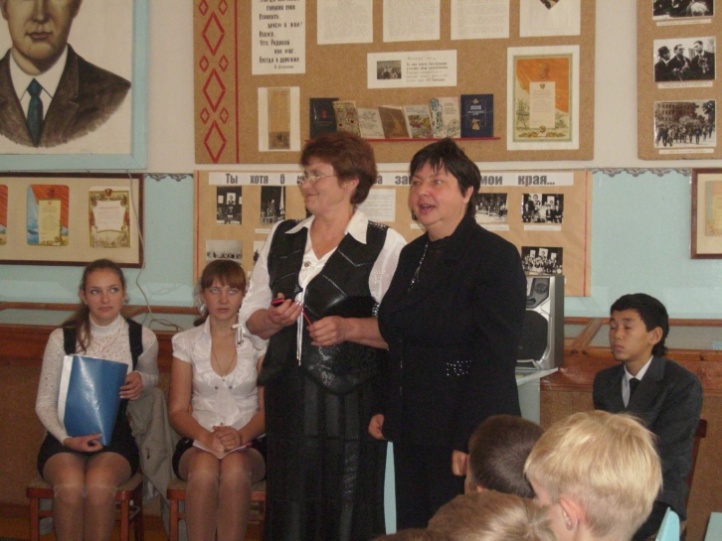 Родину часами может восхвалять, Стихи Шабанова читать!
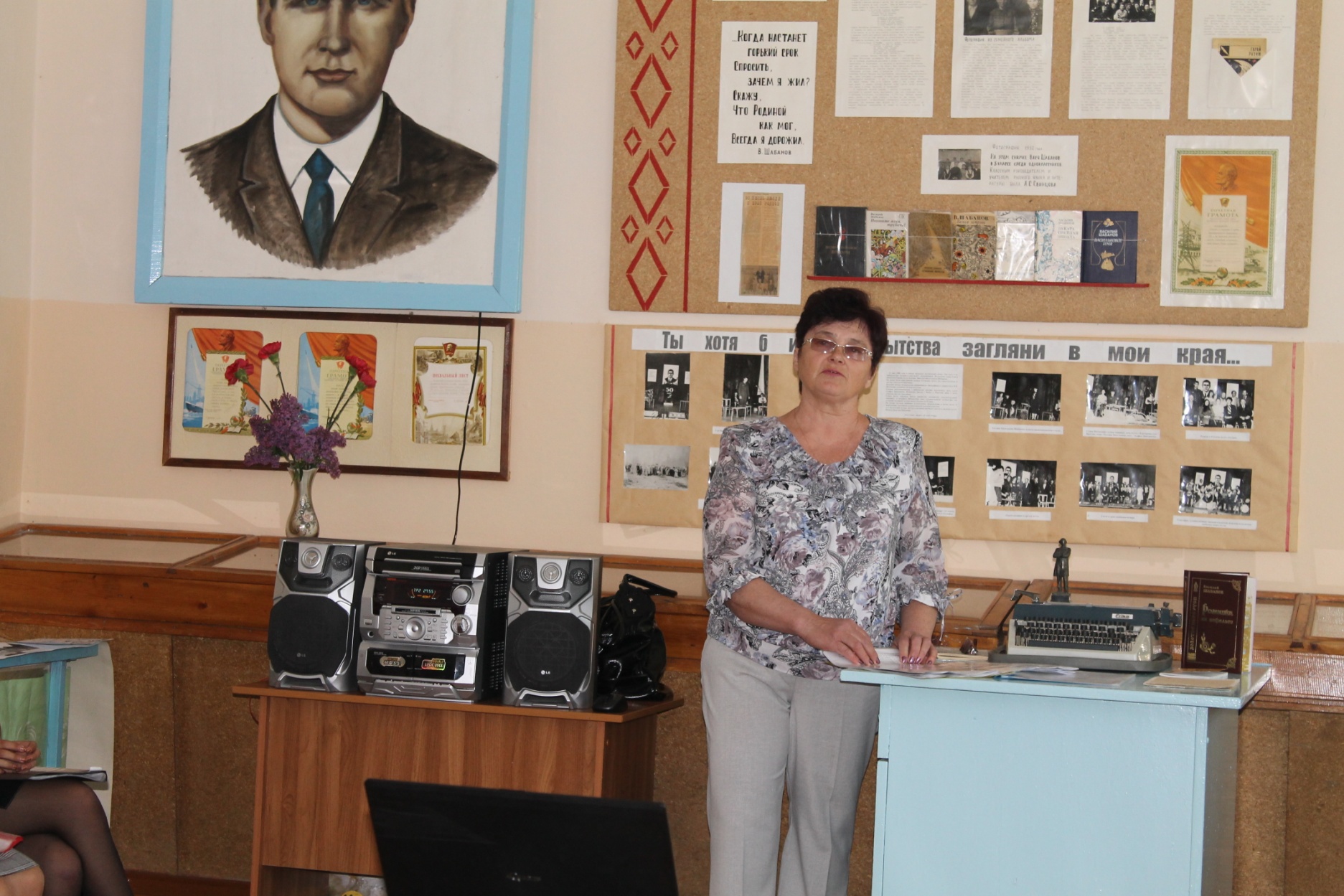 Всё  ей  хочется  успеть : нас  научить читать  и петь,Выступать перед  народом, чтоб  мы  умнели  год от года!
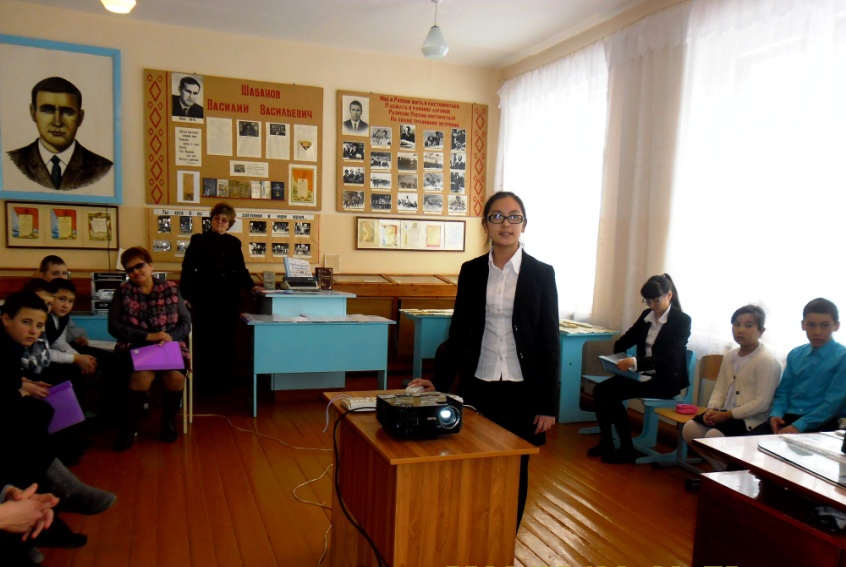 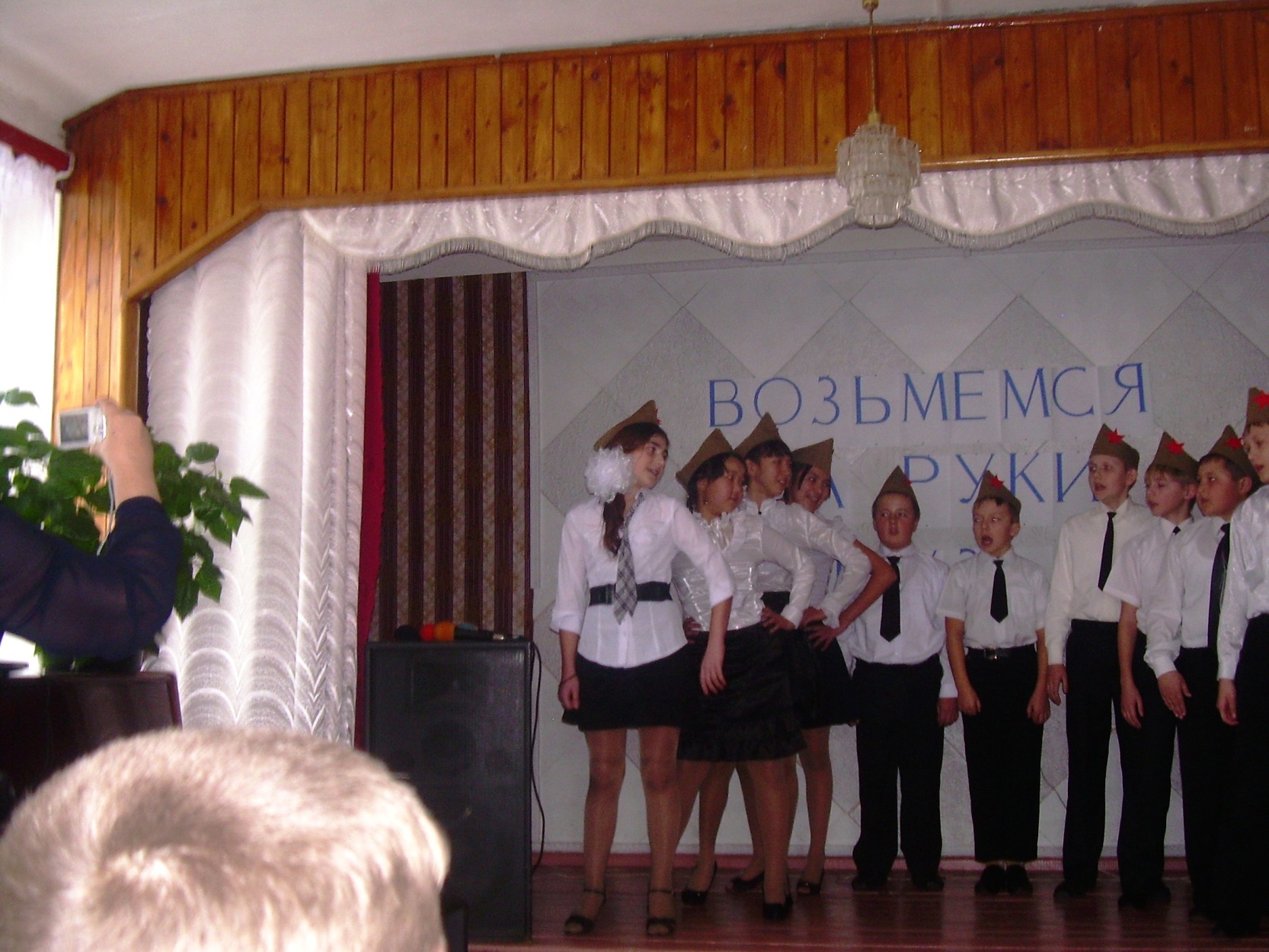 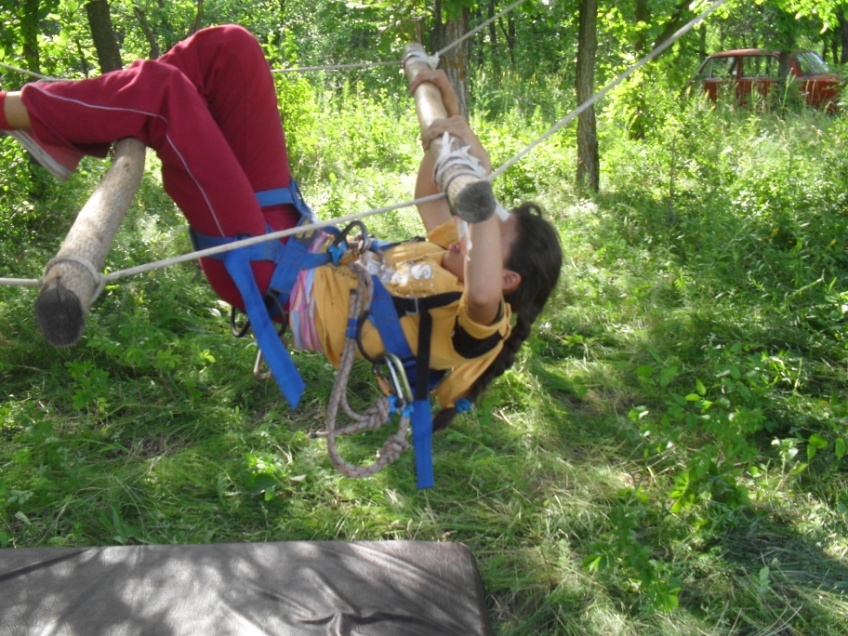 Успела  Любовь Ивановна  везде И  в  учебе, и  в труде!..
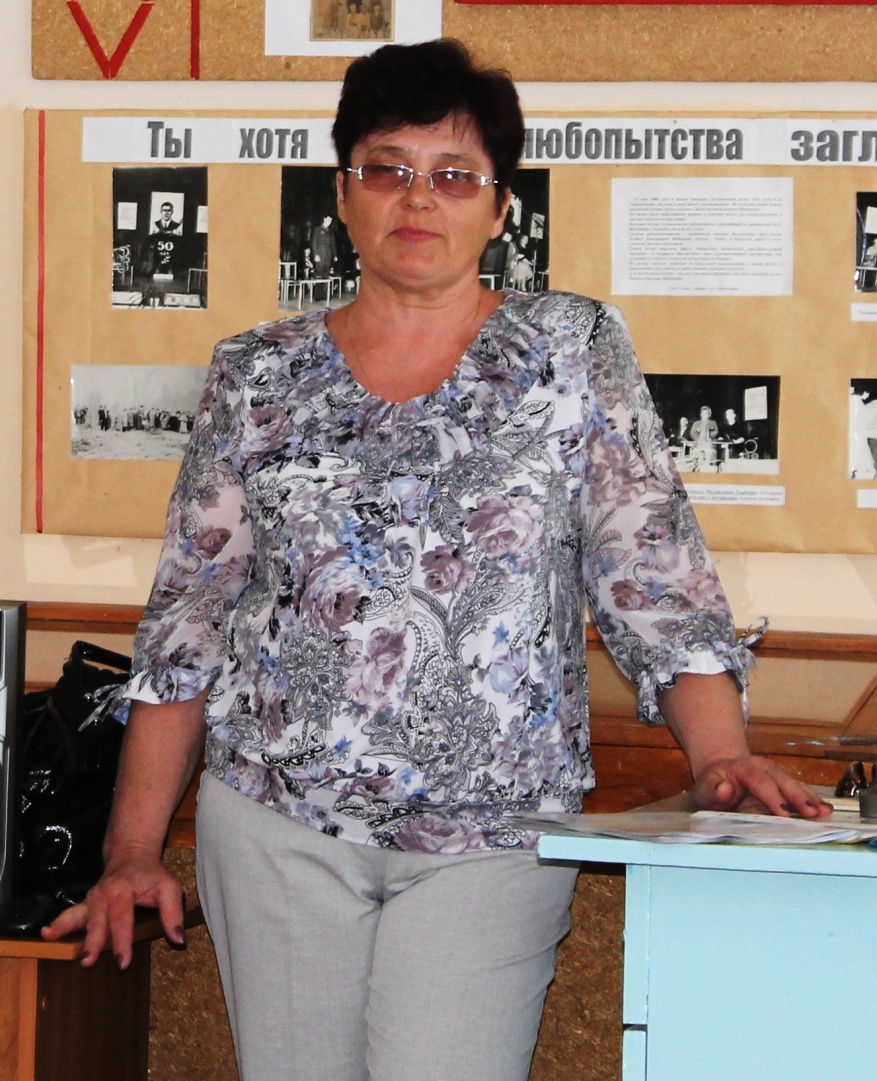 В жизнь воплотила все мечты И с референтами на «ты»!
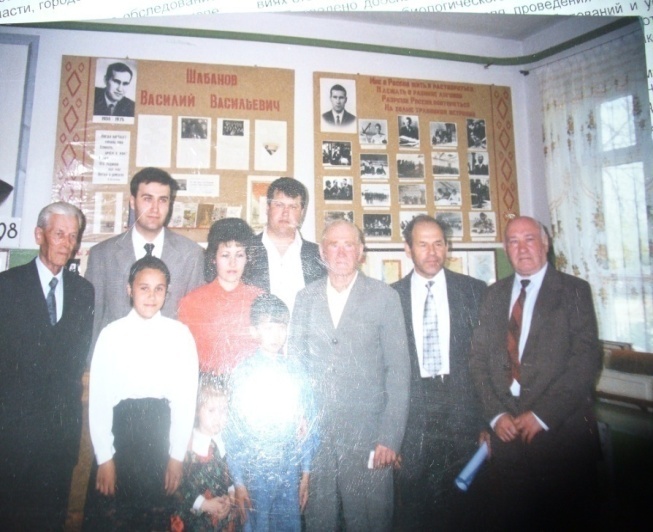 И девиз у ней такой:- Я никогда не стану старой, буду вечно молодой!
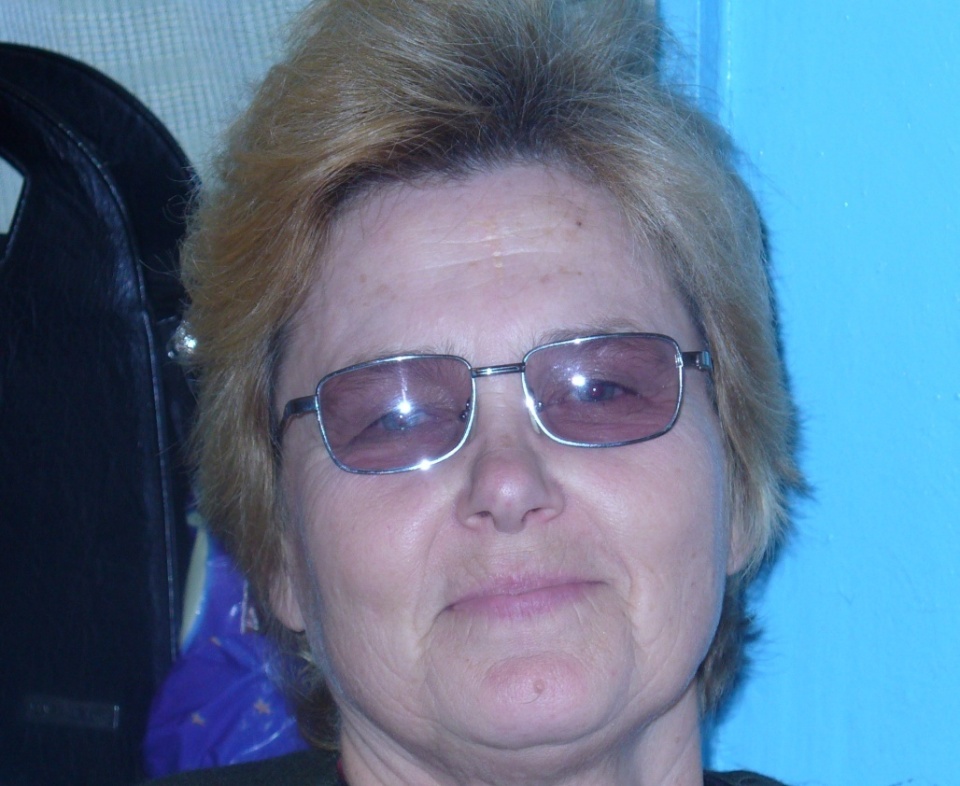 Ну, а дома она уж хозяйка: и бабуля , и мама, жена , и сестра , и сноха, и золовка , и хранительница очага!
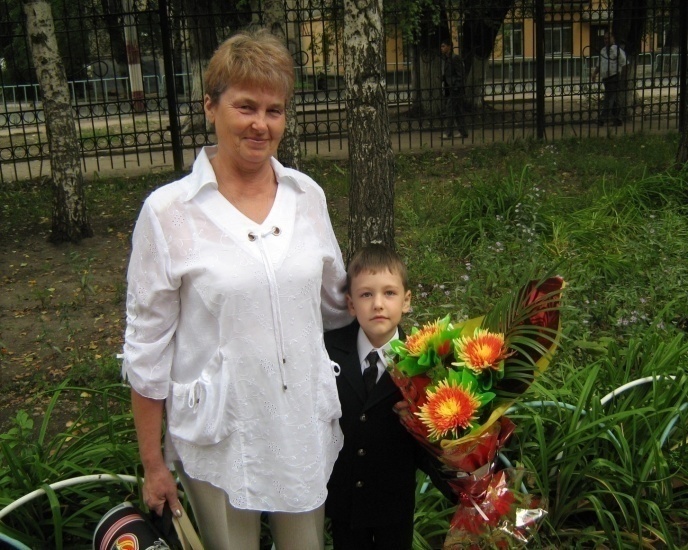 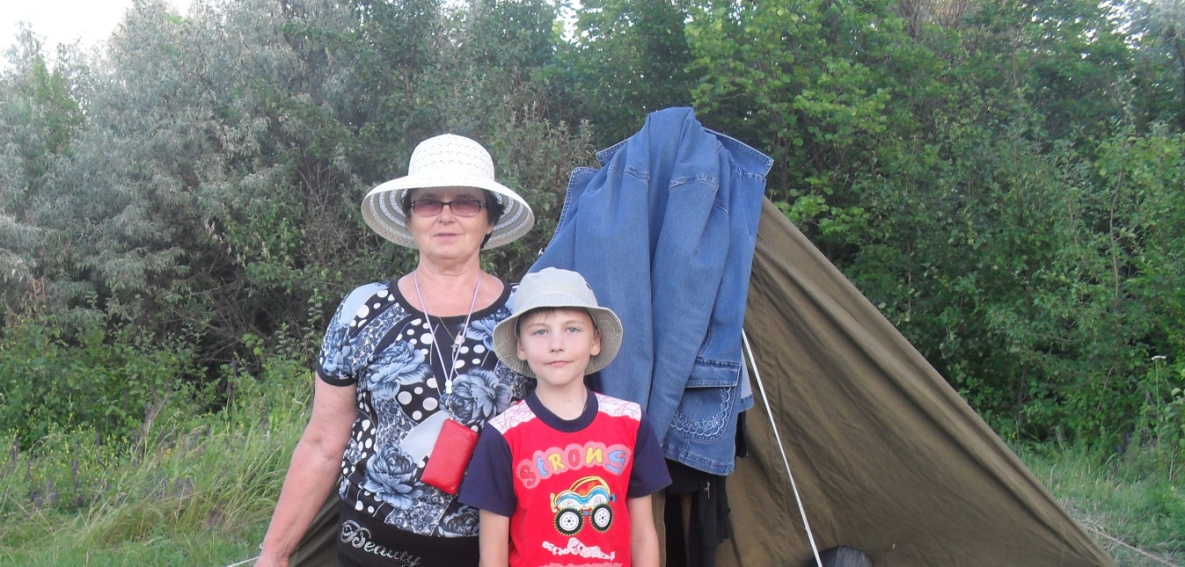 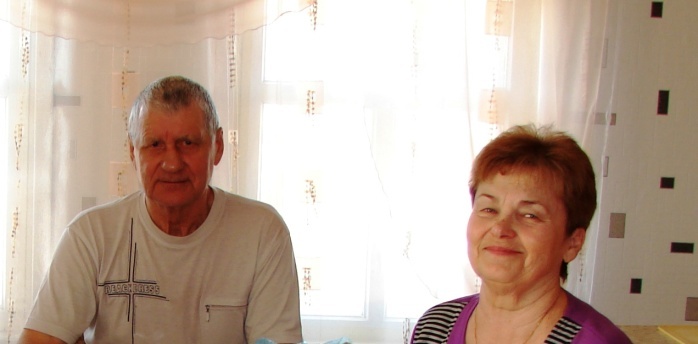 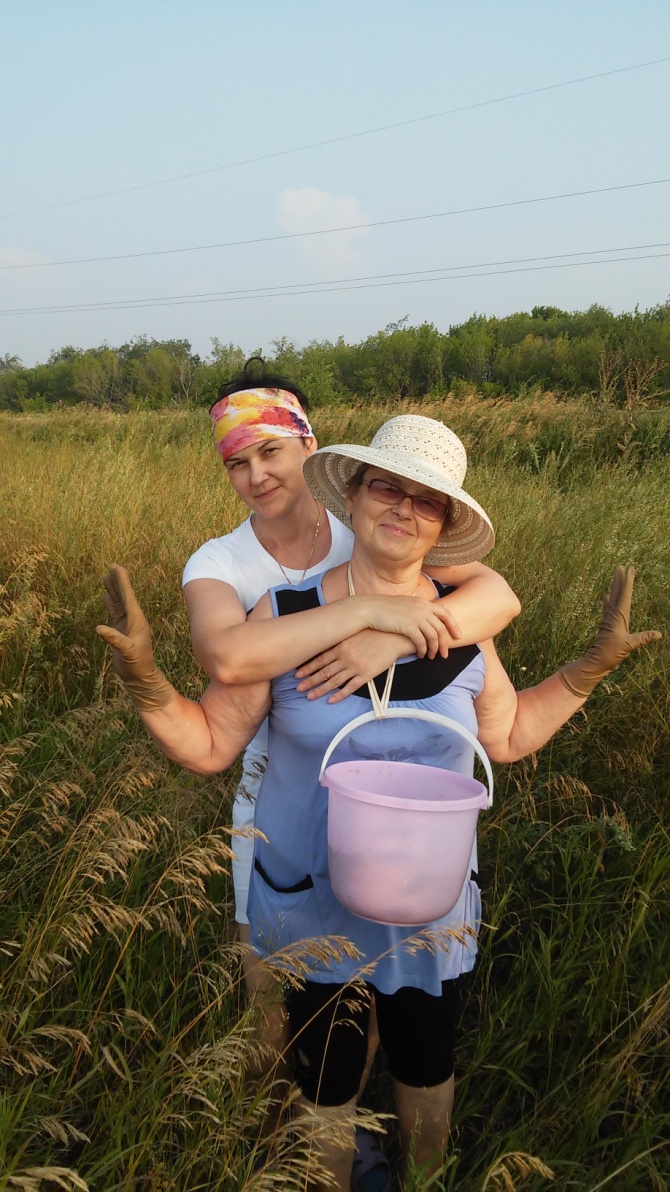 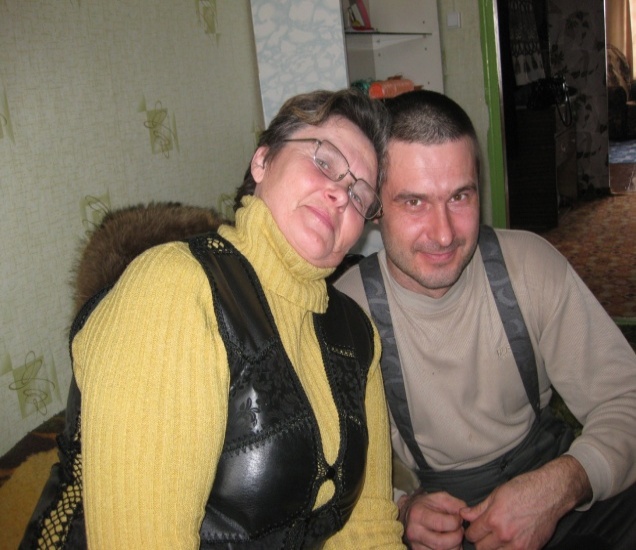 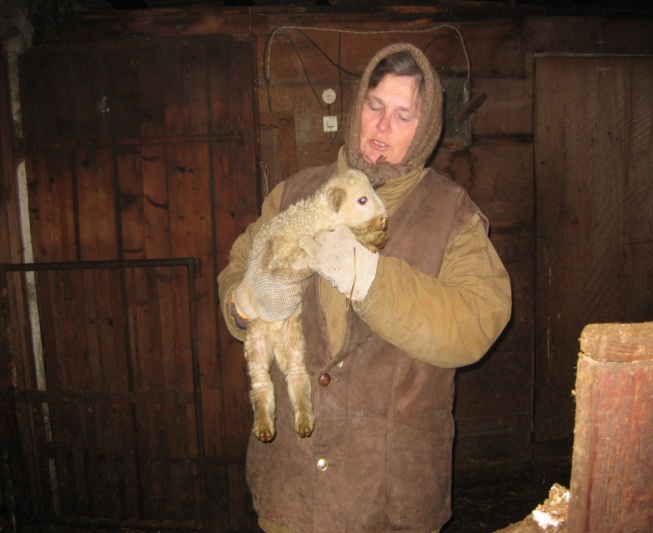 Всё вмещается в жизненной чаше, Но куда бы она не пошла,  Всюду с нею любимая школа  - В плоть и кровь ей вошла навсегда.В ней и крылья свои обретала, С ней успех,  не успех  ли  деля,С ней и падала,  и  взлетала,С ней усталость  и силу деля.И я желаю ей  здоровья , Мира , счастья и добра !И пусть любимая работа Умножит силы школяра!
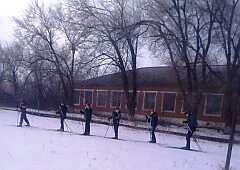 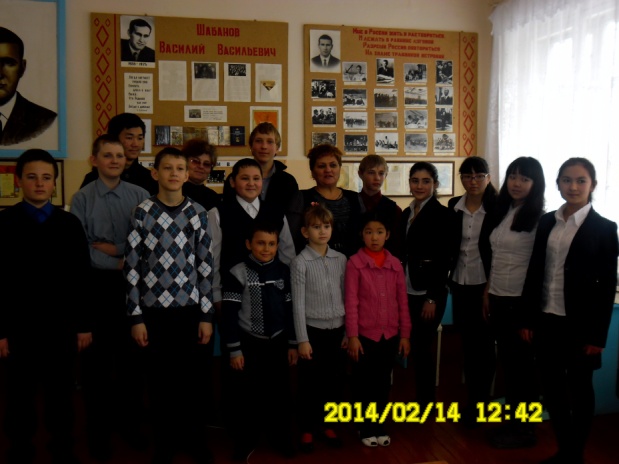